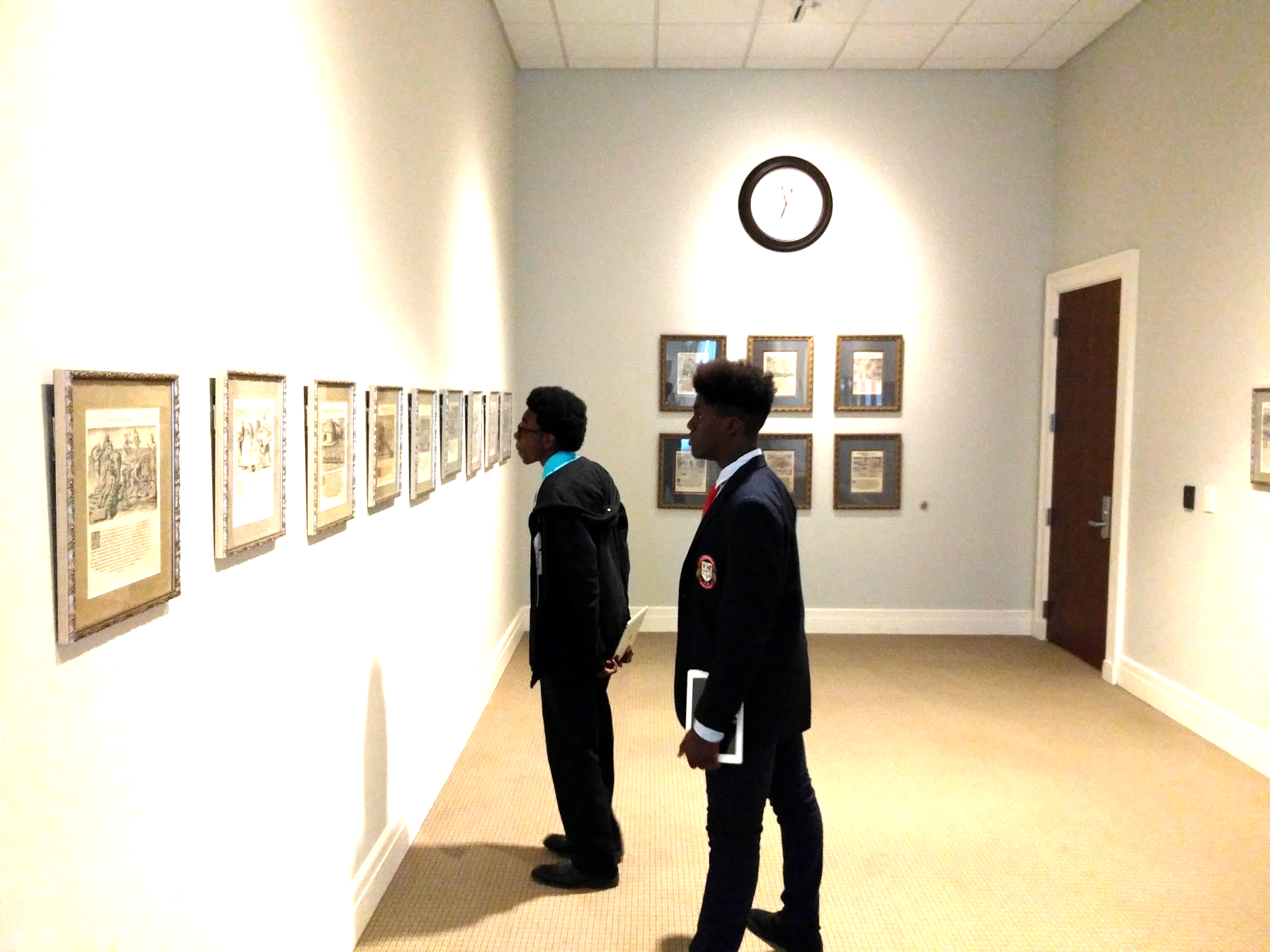 CULTURAL EQUITY COMMITMENT
Cultural Council of Greater Jacksonville • November 21, 2016
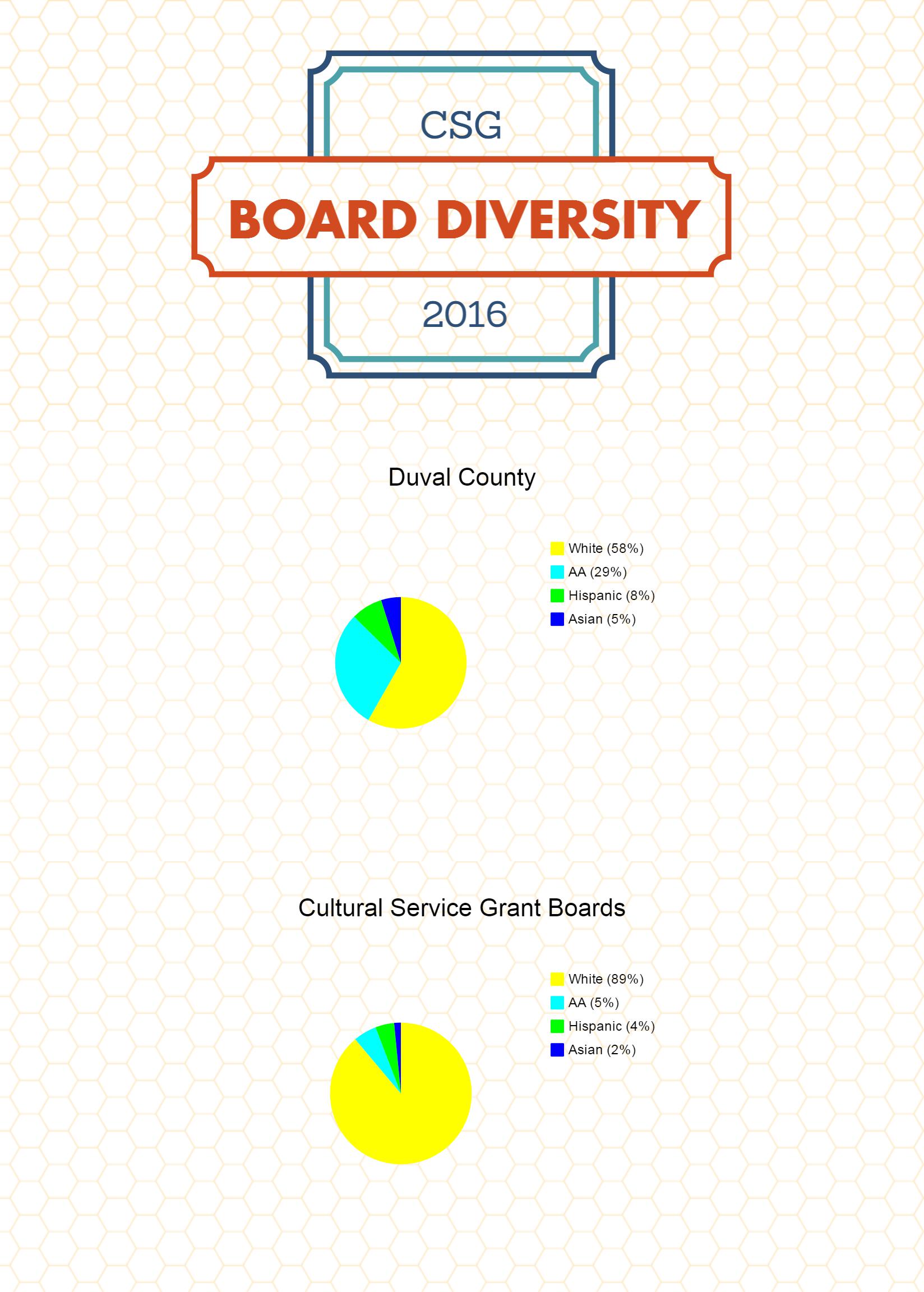 CENSUS
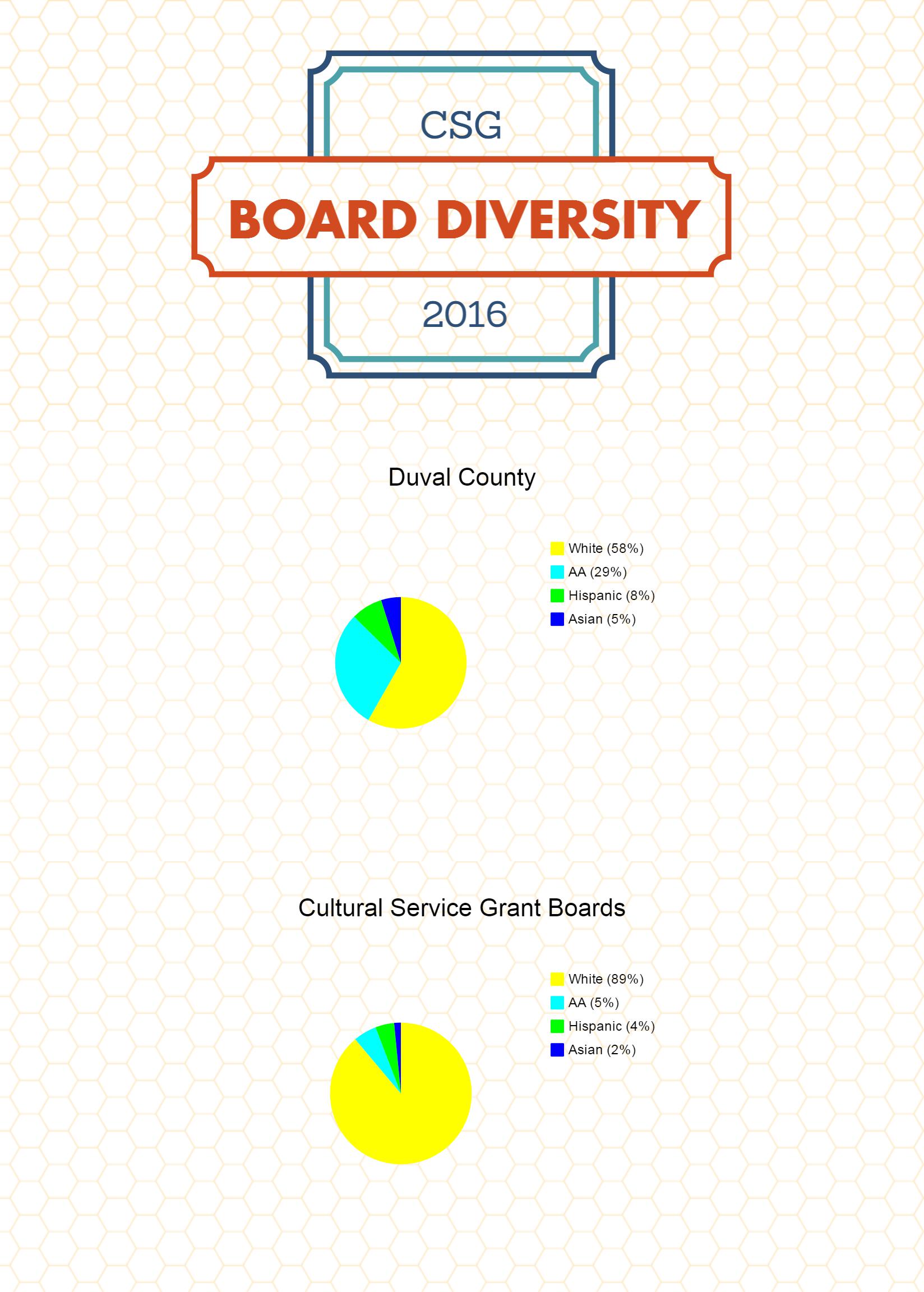 CSG BOARDS
There is work to do.
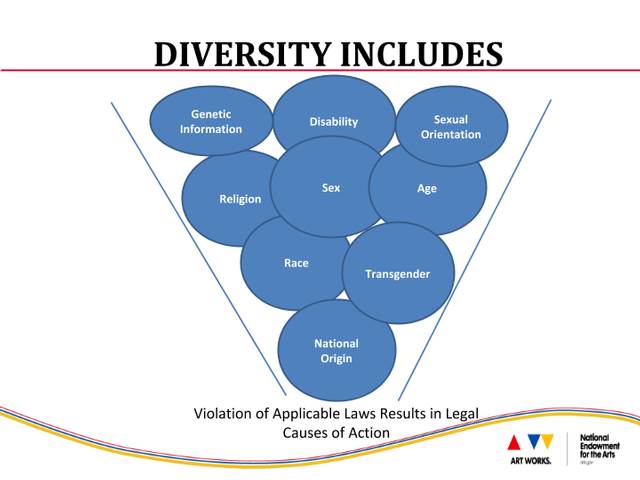 HOW DO WE DETERMINE?
First the baseline.
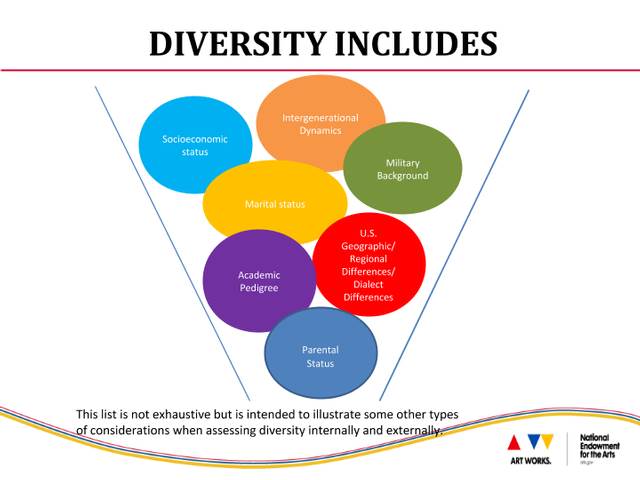 HOW DO WE DETERMINE?
First the baseline.
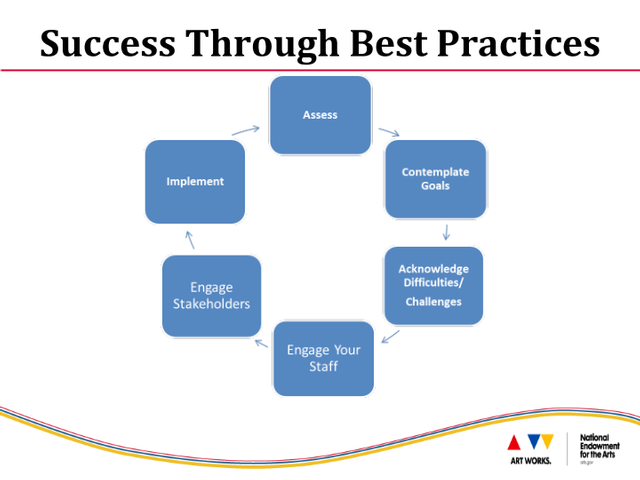 HOW DO WE DECIDE?
Are you working on it?
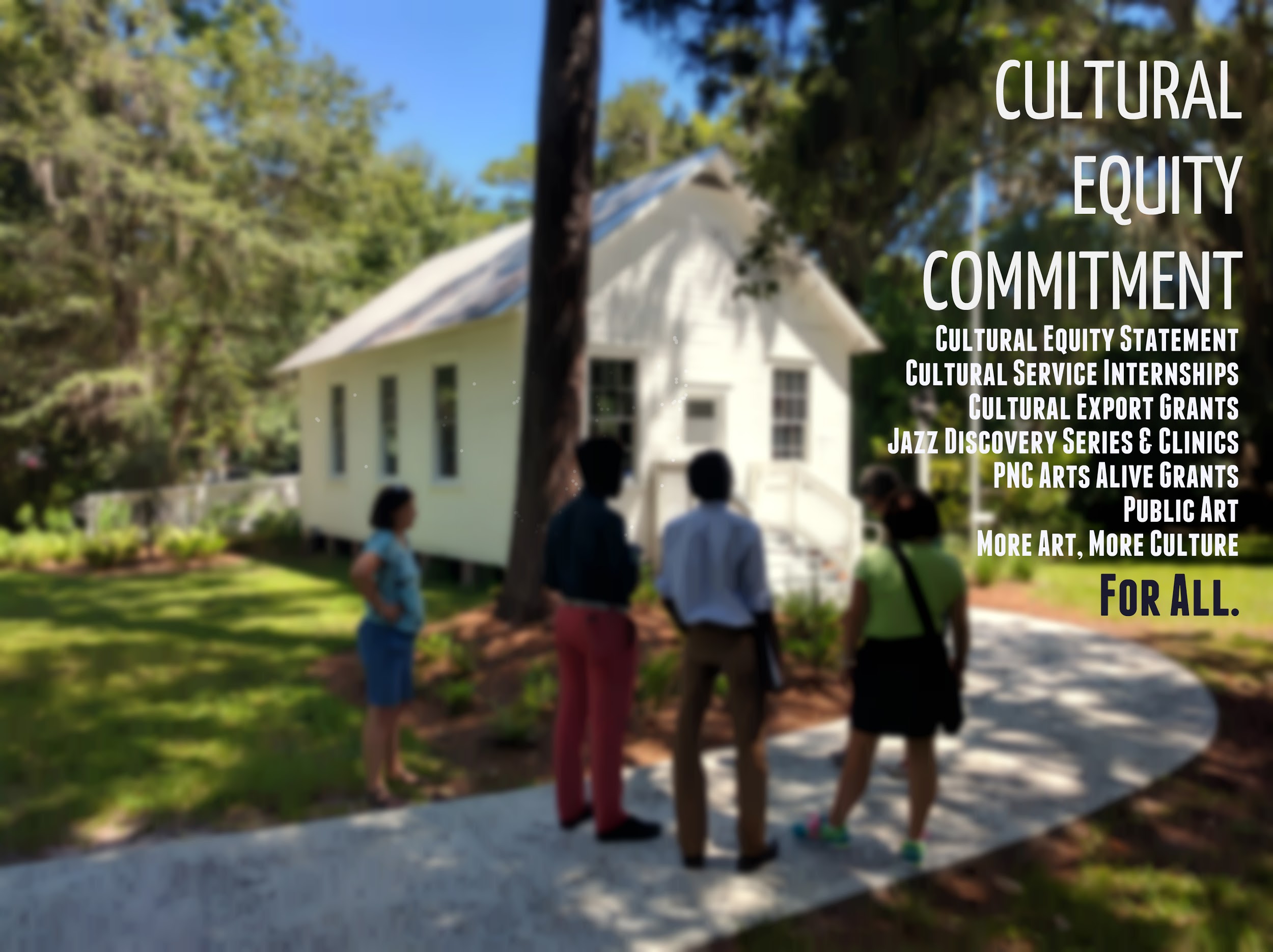 Cultural Equity Statement
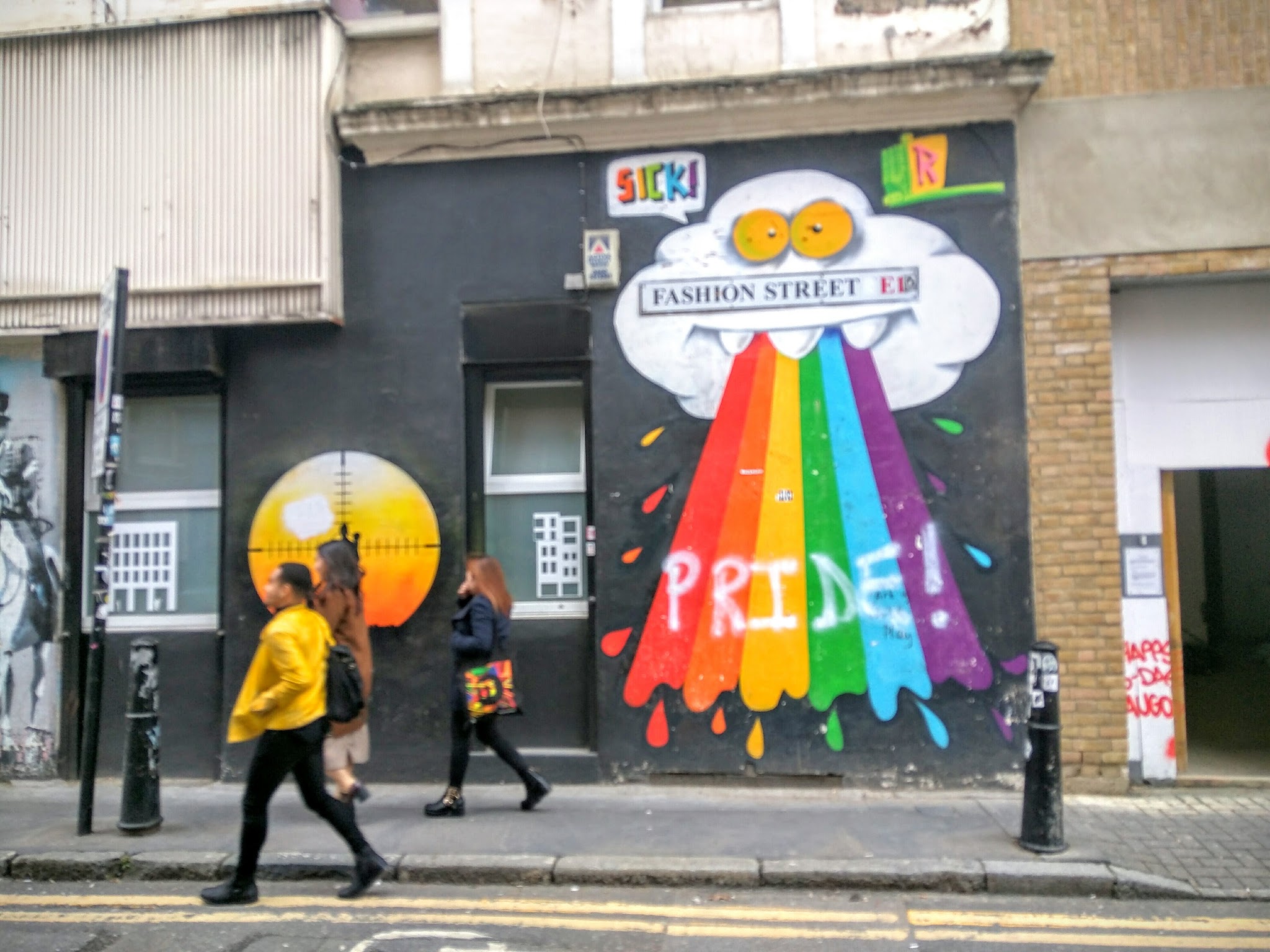 To support a full creative life for all, the Cultural Council of Greater Jacksonville commits to championing policies and practices of cultural equity that empower a just, inclusive, equitable city.
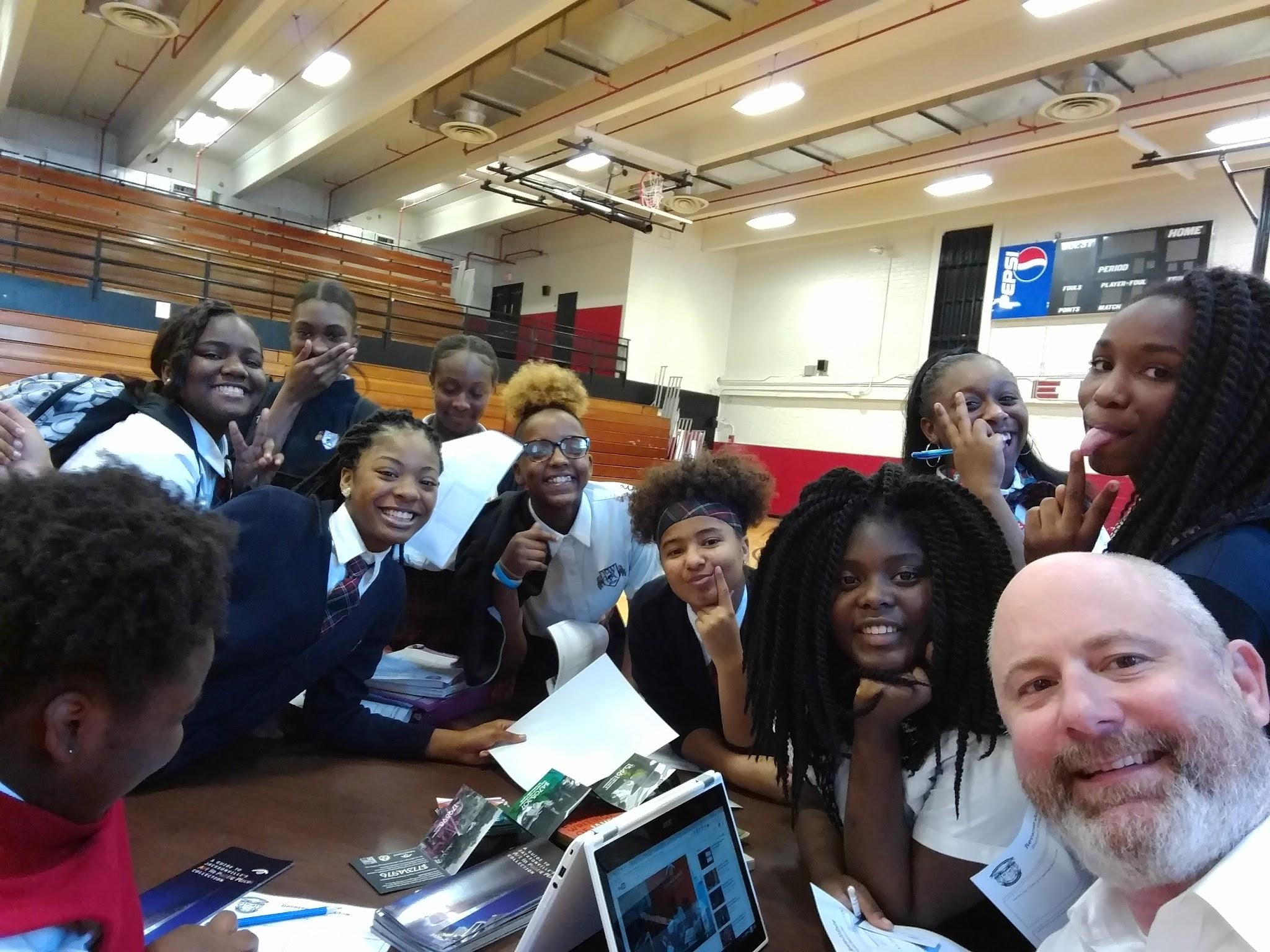 Cultural Service Internships
CulturalServiceInternships.com
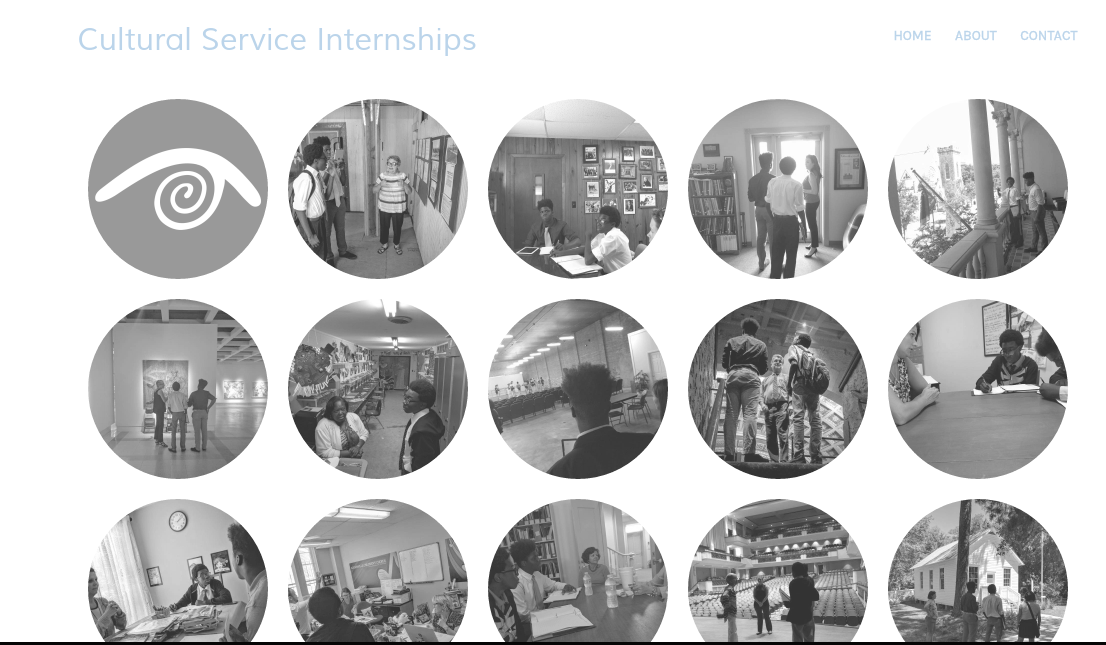 25 Paid Internships in 2017
Access and Awareness / Pipeline of Talent and Interest
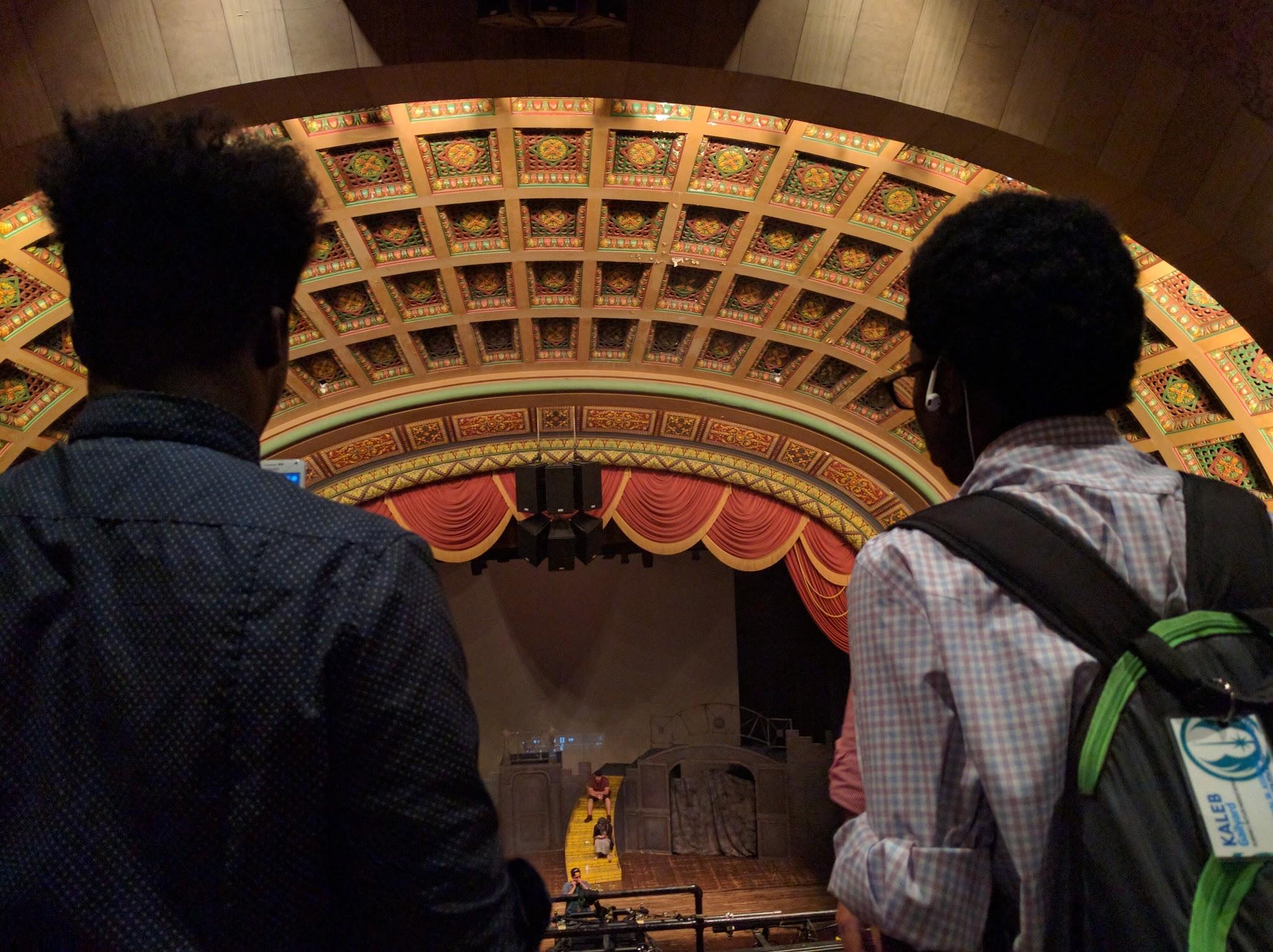 Forms and suggestions distributed in January. Convening at School in Spring.
WHAT WILL YOUR INTERN DO?
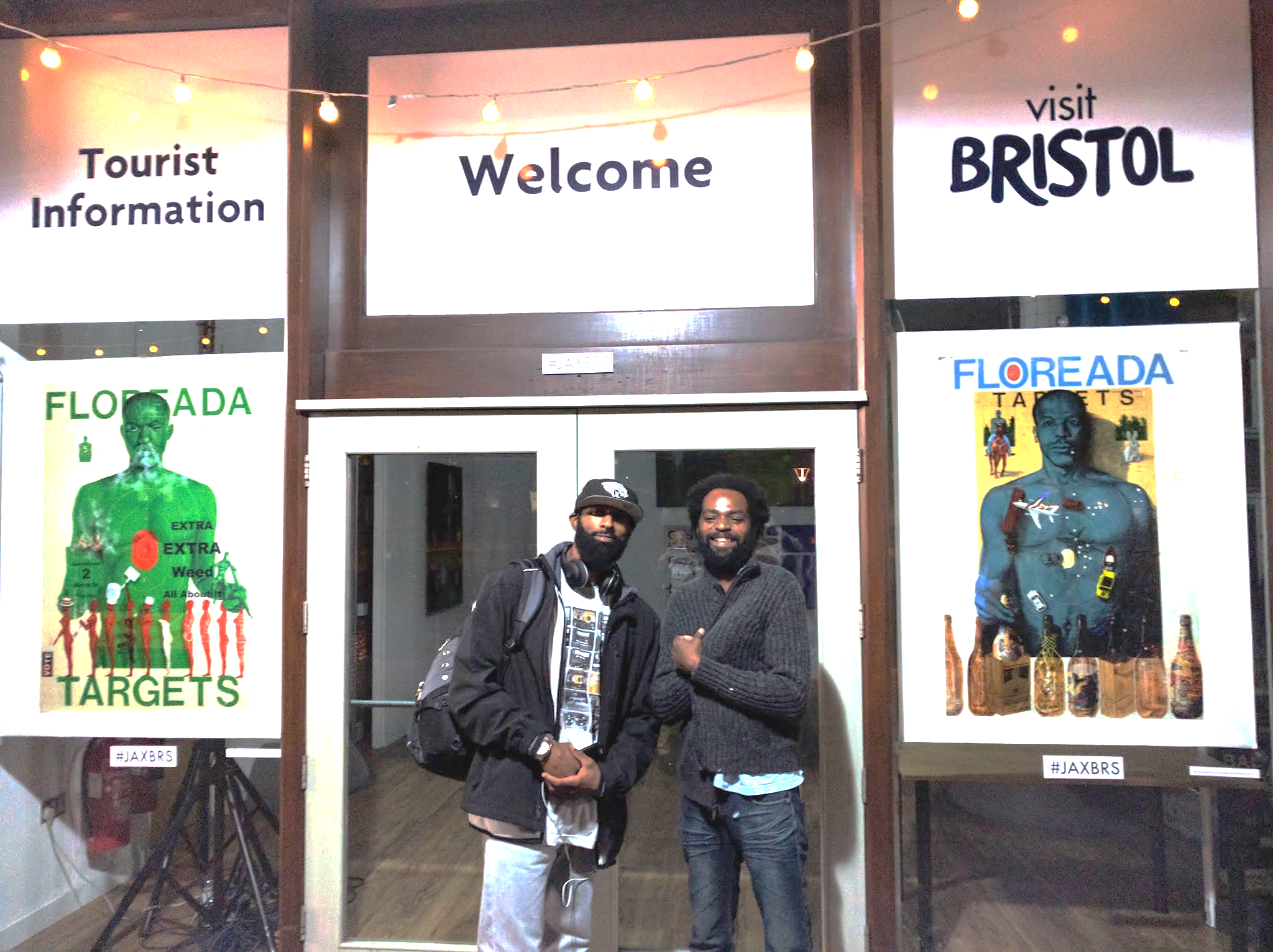 Cultural Export Grants
Exporting Local Artists to Inspiring New Opportunities
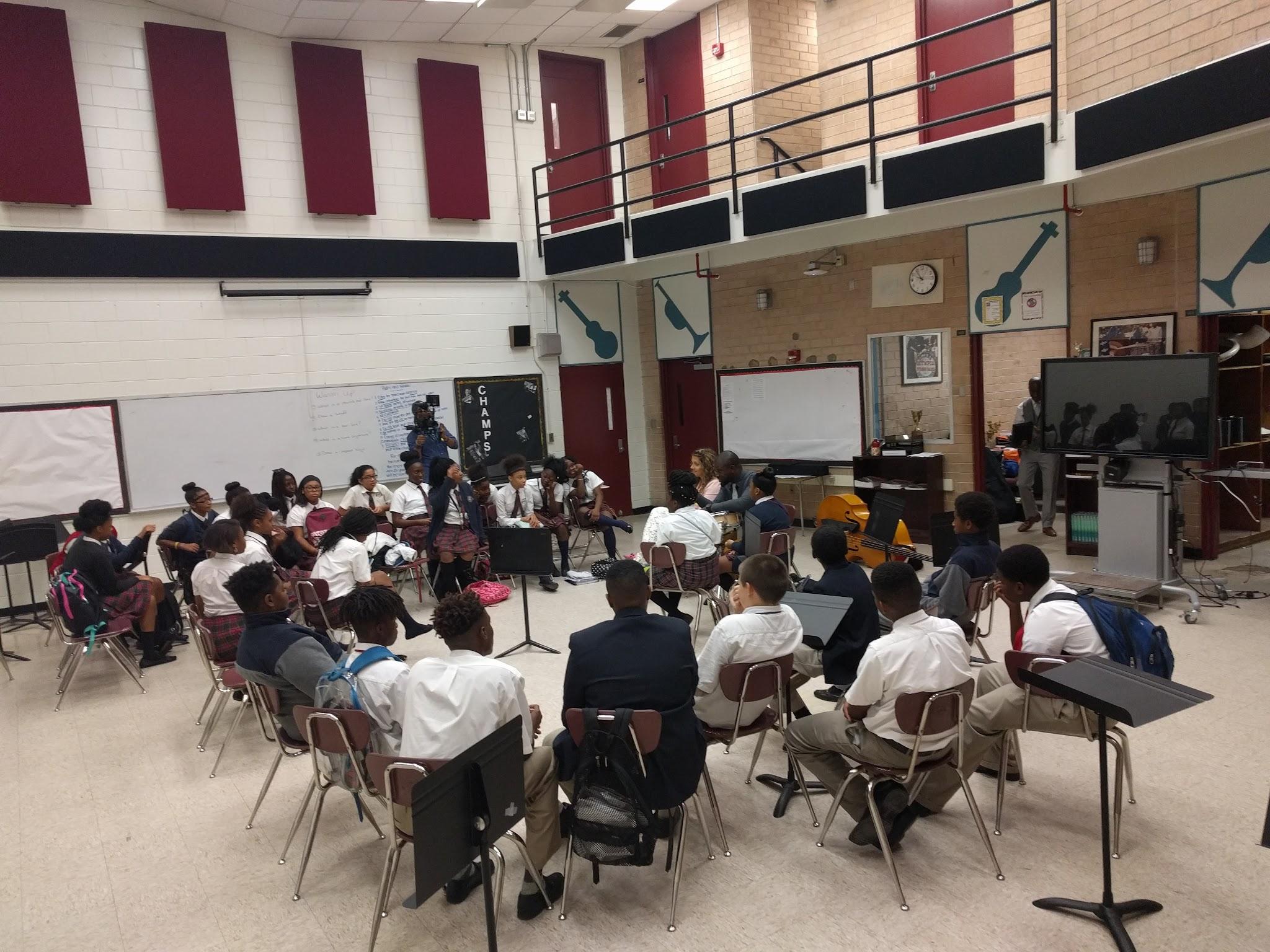 John Lumpkin’s Jazz Discovery Series & Clinics
Along with in School Performances
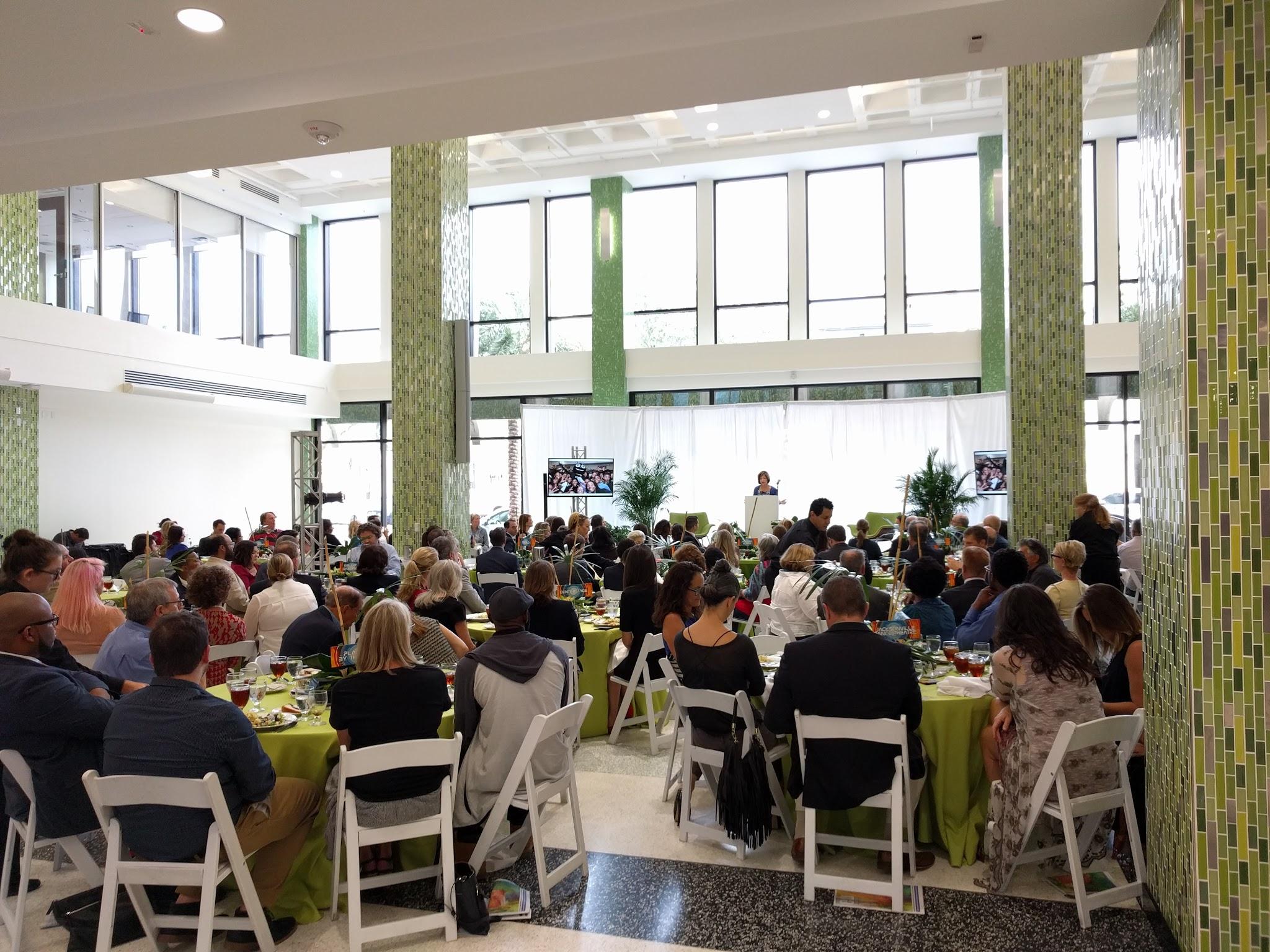 ARTS ALIVE GRANTS
More than $150,000 for Diverse & Inclusive Programming and Access to the Arts for ALL
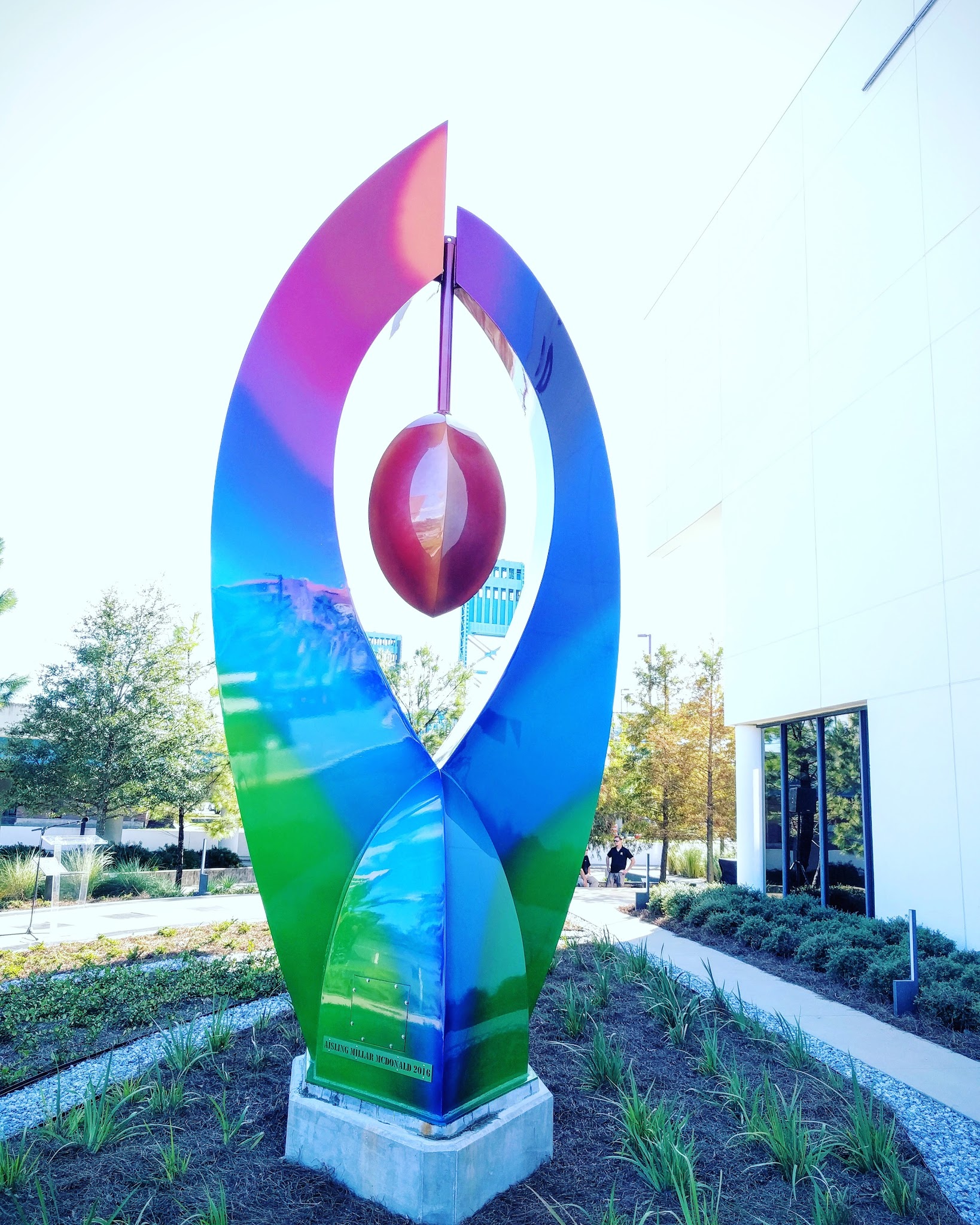 Public Art in ALL Places
THREE Funded Projects on Jacksonville’s Northside + Lift Ev’ry Voice & Sing Park
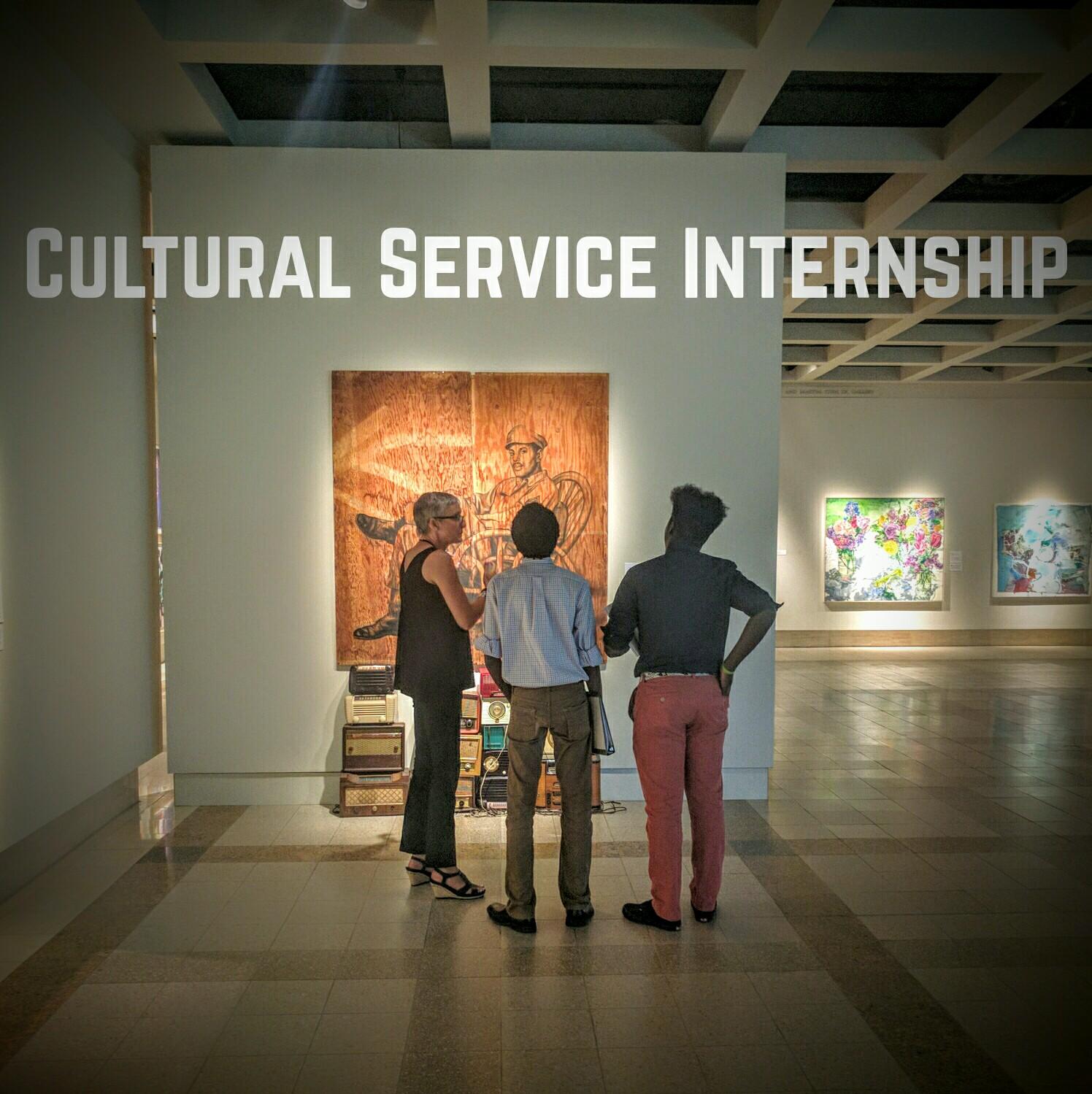 NEXT STEP
Make the Statement
Cultural Equity Statement
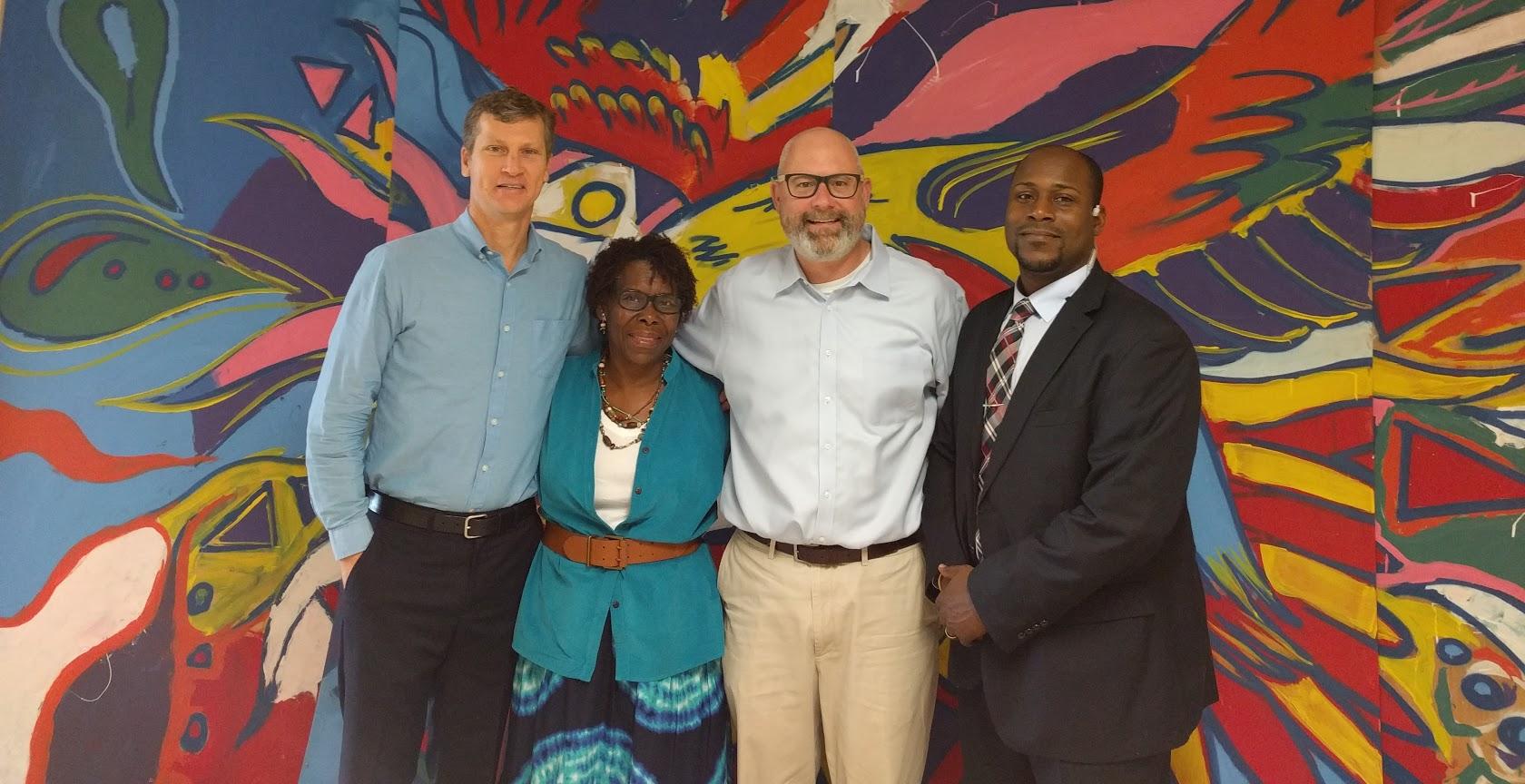 To support a full creative life for all, the Cultural Council of Greater Jacksonville commits to championing policies and practices of cultural equity that empower a just, inclusive, equitable city.